ОБРАБОТКА ГРАФИЧЕСКОЙ ИНФОРМАЦИИ.
Информатика — 7
Урок №17
ПИКСЕЛЬ — элемент изображения (одна точка).ПРОСТРАНСТВЕННОЕ РАЗРЕШЕНИЕ МОНИТОРА — количество пикселей из которых складывается изображение на экране.
Изображение высокого и низкого разрешения.
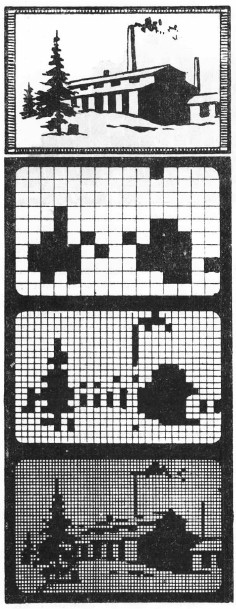 Цветовая модель RGB.
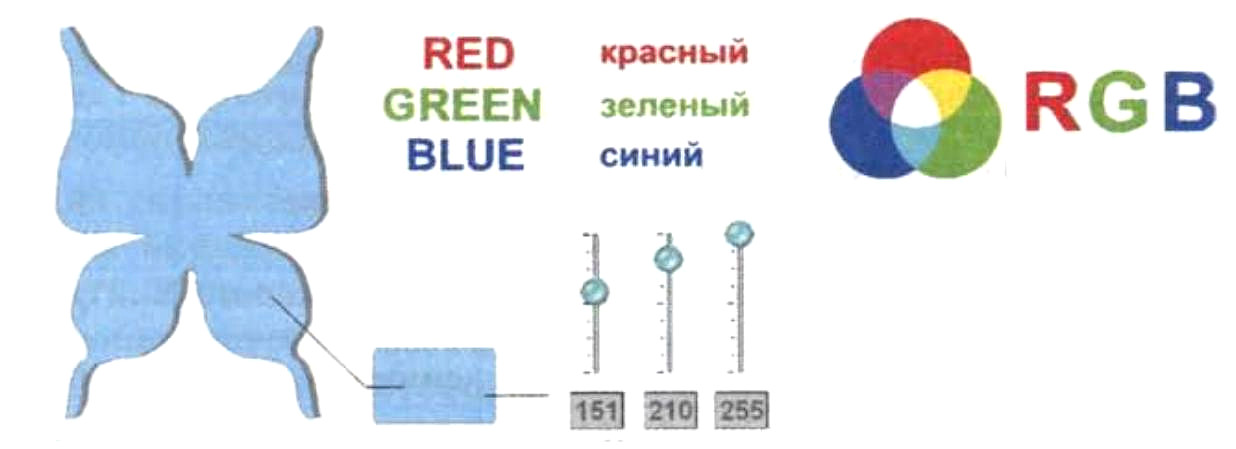 Пиксель.
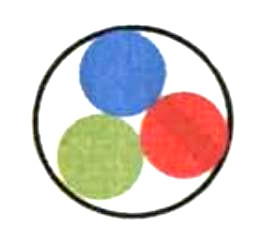 Устройство экрана монитора.
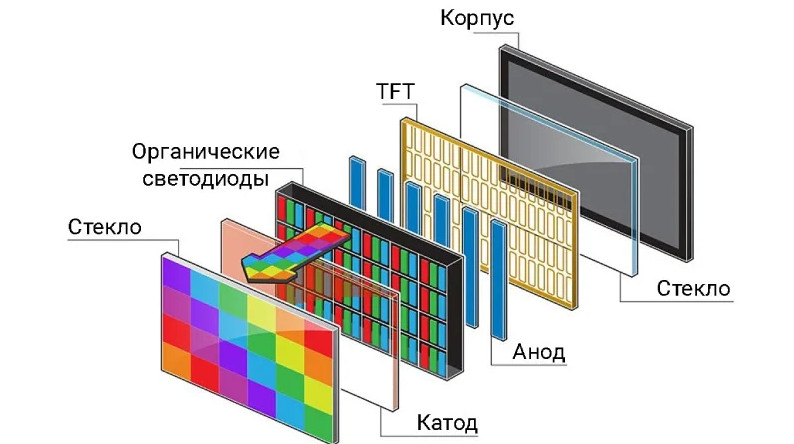 Кодирование цвета.
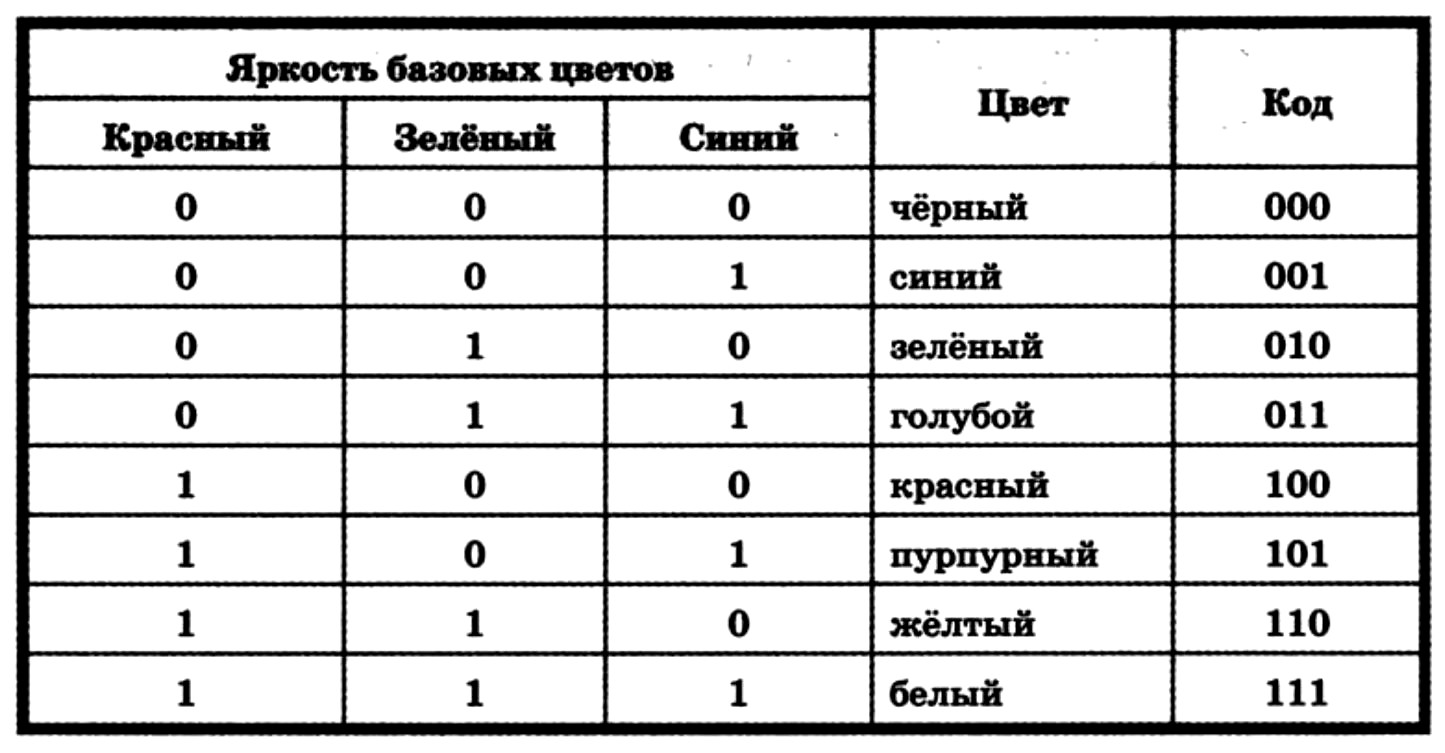 Глубина цвета — длина двоичного кода, который используется для кодирования цвета пикселя. Количество цветов в палитре N и глубина цвета i связаны между собой соотношениемN=2i
Глубина цвета и палитра.
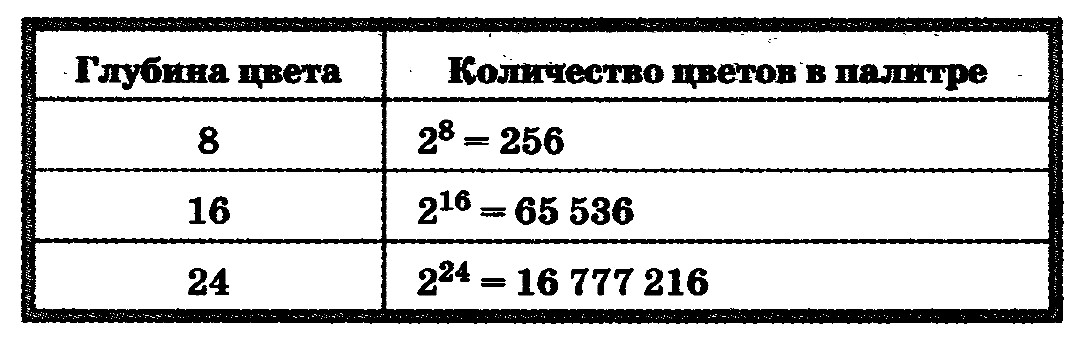 Видеосистема.
1.   Видеопамять.

2.   Видеопроцессор.
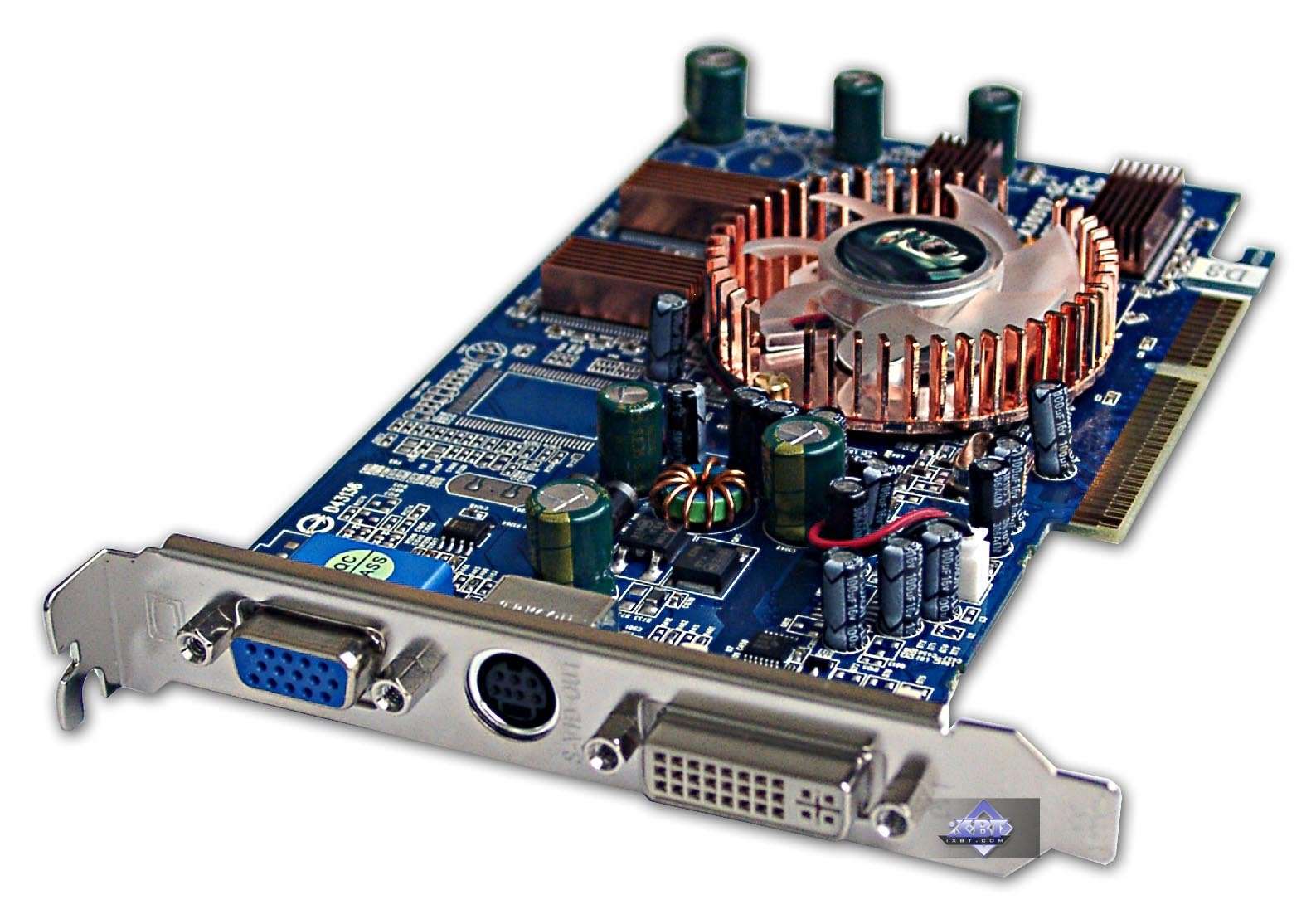 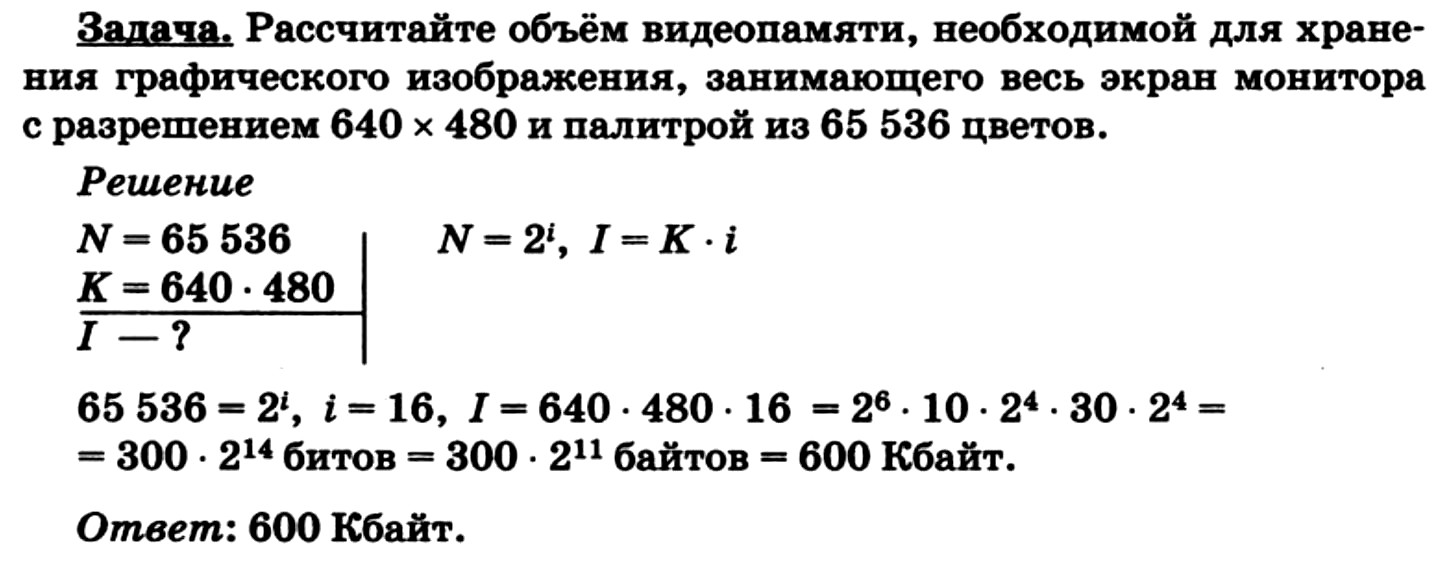